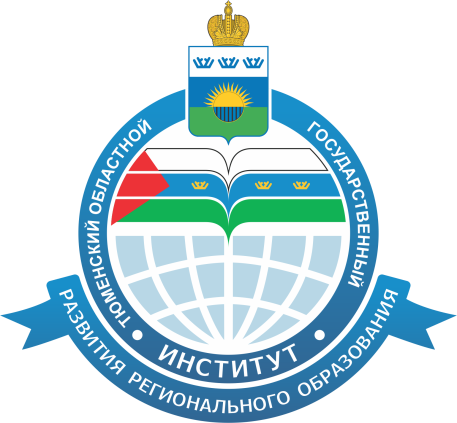 Государственное автономное образовательное учреждение Тюменской области дополнительного профессионального образования 
«Тюменский областной государственный институт 
развития регионального образования»
ГАОУ ТО ДПО «ТОГИРРО»
Преподавание языков народов Тюменской области в местах компактного проживания этносов
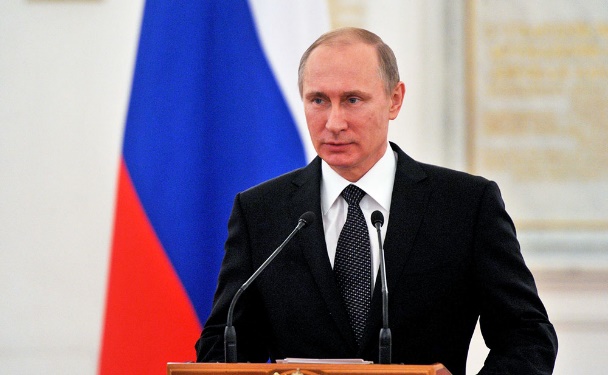 Совместное заседание Совета по межнациональным отношениям и Совета по русскому языку
19 мая 2015 года, Москва, Кремль
«Вопросы сохранения и развития русского, всех языков народов нашей страны имеют важнейшее значение для гармонизации межнациональных отношений, обеспечения гражданского единства, укрепления государственного суверенитета и целостности России».
«Добавлю, что Конституция России прямо гарантирует право всех народов на сохранение родного языка, создание условий для его изучения и развития».
«При этом мы должны понимать, что информационное, культурное, государственное единство страны, единство российского народа напрямую зависит от освоения нашими молодыми людьми, от состояния, распространения русского языка.
Это государственный язык нашей страны, язык межнационального общения. На русском у нас говорят более 96 процентов граждан. Именно он, русский язык, по сути, вместе с культурой сформировал Россию как единую и многонациональную цивилизацию, на протяжении веков обеспечивал связь поколений, преемственность и взаимообогащение этнических культур».
«Язык каждого этноса уникален и уже в силу этого обстоятельства нуждается в тщательном изучении и бережном сохранении».
В воспитании и обучении необходимо исходить из принципа, что родной язык – культурная  ценность народа.
Языковое воспитание
семейно-бытовое языковое общение. Ограниченность сферы применения родных языков в обществе повлекла за собой утрату функции сохранения и передачи родного языка и традиций как семейной ценности от старшего поколения младшему. Большое значение необходимо придавать повышению языковой культуры общества, формированию бережного отношения к языковым традициям, воспитанию сознательного отношения к языку как к национально-культурной ценности;
потенциал национально-культурных автономий;
потенциал образовательных организаций;
потенциал организаций дополнительного образования;
потенциал учреждений культуры, спорта;
средства массовой информации
ФЕДЕРАЛЬНЫЙ ЗАКОН 
О НАЦИОНАЛЬНО-КУЛЬТУРНОЙ АВТОНОМИИ
(в ред. от 09.02.2009 N 14-ФЗ) (извлечения)
Статья 11. Обеспечение национально-культурными автономиями права на получение основного общего образования на национальном (родном) языке и на выбор языка воспитания и обучения
 
В целях обеспечения права на получение основного общего образования на национальном (родном) языке и на выбор языка воспитания и обучения национально-культурные автономии могут:
образовывать негосударственные (общественные) дошкольные учреждения или группы в таких учреждениях с воспитанием на национальном (родном) языке;
создавать негосударственные (общественные) образовательные учреждения (общеобразовательные; начального, среднего и высшего профессионального образования) с обучением на национальном (родном) языке;
учреждать другие негосударственные (общественные) образовательные учреждения с обучением на национальном (родном) языке;
участвовать в разработке образовательных программ, осуществляемой подведомственными образовательными учреждениями, издавать учебники, методические пособия, другую учебную литературу, необходимые для обеспечения права на получение образования на национальном (родном) языке;
вносить предложения в федеральные органы исполнительной власти, органы исполнительной власти субъектов Российской Федерации, органы местного самоуправления муниципальных районов и городских округов о создании:
классов, учебных групп в государственных, муниципальных образовательных учреждениях с обучением на национальном (родном) языке;
государственных, муниципальных образовательных учреждений с обучением на русском языке и углубленным изучением национального (родного) языка, национальной истории и культуры;
участвовать в разработке федеральных государственных образовательных стандартов, а также примерных основных образовательных программ для государственных и муниципальных образовательных учреждений с обучением на национальном (родном) языке, иных языках;
организовывать подготовку и переподготовку педагогических и иных кадров для негосударственных (общественных) образовательных учреждений.
План мероприятий по реализации Стратегии государственной национальной политики Российской Федерации на период до 2025 года в Тюменской области
14. Содействие в подготовке и проведении международных, всероссийских и региональных научно-практических конференций, «круглых столов» по этноконфессиональным вопросам, в том числе:
·       «Тумашевские чтения»;
·       «Занкиевские чтения»;
·       «Дни славянской письменности и культуры»;
·       «Сулеймановские чтения»;
·       «Историческая судьба Искера»; «Стеллеровские чтения»;
·       «Казачество в Сибири: от Ермака до наших дней»;
·        «Украина-Западная Сибирь: диалог народов и культур»;
·       «Бичуринские чтения».
20. Содействие в подготовке и проведении:
·         областных национальных фестивалей:
-        тюркской группы народов «Тан йолдызы» («Утренняя звезда»);
-        детского национального художественного творчества «Радуга»;
-        национального художественного творчества «Мост дружбы»;
-        историко-культурного наследия «Искер – джиен»;
-        казачий фестиваль «Благовест»;
-        фольклорный фестиваль «Тугурэк уен».
  ·         Дней национальных культур народов Тюменской области: татарской, казахской, немецкой, русской, узбекской, таджикской, еврейской, лезгинской, киргизской, коренных народов Севера; белоруской, корейской, чувашской, украинской, Кавказа и Закавказья, цыганской и др. культур;
 · областных национальных праздников: «Курултай», «Акатуй», «Сабантуй» и др.
План мероприятий по реализации Стратегии государственной национальной политики Российской Федерации на период до 2025 года в Тюменской области
25.   Организация изучения национальных (родных) языков в образовательных организациях как предмета, а также в форме факультативов, кружков и т.д.
27.   Организация и проведение мероприятий, направленных на повышение уровня педагогического мастерства преподавателей школ с этнокультурным компонентом, в том числе:
-         фестиваль «Татарская учительская династия»;
-         конкурс «Лучший учитель татарского языка и литературы»;
-         областная научно-практическая конференция и областной конкурс уроков и внеклассных мероприятий по вопросам этнокультурного образования «Диалог культур в содержании образования»
28.   Организация и проведение мероприятий, направленных на выявление и поддержку талантливой молодёжи среди представителей различных этносов, в том числе:
-         участие школьников в межрегиональных сменах с языковой практикой по родному языку (Татарстан);
-         олимпиада школьников по родному языку;
-         участие в межрегиональных юношеских научно-исследовательских чтениях имени Каюма Насыйри (г.Казань);
-          детский интеллектуальный конкурс «Сыерчык» («Скворец»).
30.   Включение в программу предметов гуманитарного цикла модулей по изучению историко-культурного наследия народов Тюменской области
Проект «Поликультурное образование: диалог культур»
План реализации Стратегии государственной национальной политики в системе общего образования Тюменской области на 2015-2017 годы
Цель проекта: 
сохранение и развитие культуры и языков народов России,  
воспитание уважения к общероссийской истории и культуре, 
мировым культурным ценностям, 
формирование умения жить  в многонациональной и поликультурной среде и межэтническом согласии.
Приоритетные направления:
сохранение традиций и культуры народов;
повышение качества этнокультурного образования в соответствии с запросом родителей и учащихся.
Проект «Поликультурное образование: диалог культур»
http://togirro.ru/go/proekty/polikulturnoe_o.html
Проект «Ресурсы Президентской библиотеки – школе» http://togirro.ru/go/proekty/proektresurs.html
Направления
1. Изучение родного языка как учебного предмета.
2. Формированию этнокультурных компетенций у обучающихся через внеурочную деятельность.

Количество детей, обучающихся в школах области:
2015-2016 уч. год – 18024 чел.
2016-2017 уч. год – 18500 чел.
Изучение национальных традиций и культуры народов - 3225 чел.
Художественное творчество -  4244 чел.
Организации дополнительного образования:
	- программы художественной направленности: ансамбли народной песни и народных танцев, народные игровые традиции, фольклорные праздники и концерты;
	- декоративно-прикладное искусство: кружки «Народные промыслы», выставки, конкурсы, мастер-классы по росписи национальных игрушек, изготовлению оберегов. 
Около 4,5 тысяч детей посещают фольклорные и этнографические кружки, занятия по декоративно-прикладному творчеству.
Направления
3. Изучение тематики национально-регионального содержания (сведения о культурных ценностях, национальных традициях, конфессиональных особенностях народов Тюменской области и др.) в рамках общеобразовательных предметов (интегрированные модули).
4. Организация и проведение мероприятий, направленных на выявление и поддержку талантливой молодёжи среди представителей различных этносов.
5. Организация и проведение мероприятий, направленных на повышение уровня педагогического мастерства преподавателей школ с этнокультурным компонентом.
Региональный и заключительный этапы олимпиады по татарскому языку и литературе
Учителя-наставники победителей-призёров Межрегиональной/Республиканской олимпиады по татарскому языку и литературе 2013-2014 учебного года
1. Ибукова Венера Наилдовна, МАОУ Тукузская СОШ Вагайского района (Демчук Диана Юрьевна, победитель);
2. Габдрахимова Азалия Радиковна, МАОУ Муллашинская СОШ Тюменского района (Юсупова Чулпан Рушатовна, призёр);
3. Мулачанова Гузалья Халиловна, МАОУ Чикчинская СОШ им .Х.Х. Якина с. Чикча Тюменского района (Назмутдинова Альбина Ильдусовна, призёр)
 
Учителя-наставники призёров Международной олимпиады по татарскому языку и татарской литературе 2014-2015 учебного года
1. Мулачанова Гузалья Халиловна, МАОУ Чикчинская СОШ им .Х.Х. Якина с. Чикча Тюменского района (Гадиева Анжелла Ильдусовна, призёр)
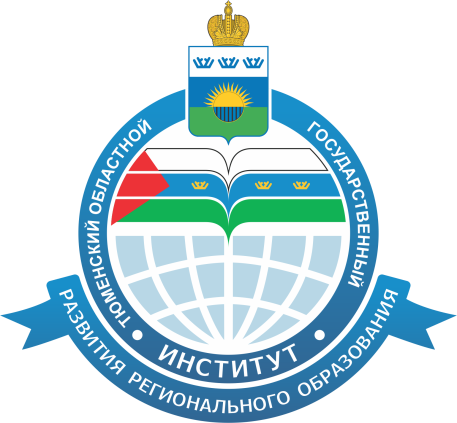 Спасибо за внимание!
Государственное автономное образовательное учреждение Тюменской области дополнительного профессионального образования 
«Тюменский областной государственный институт 
развития регионального образования»
ГАОУ ТО ДПО «ТОГИРРО»
Милованова Наталья Геннадьевна
natamil2004@mail.ru